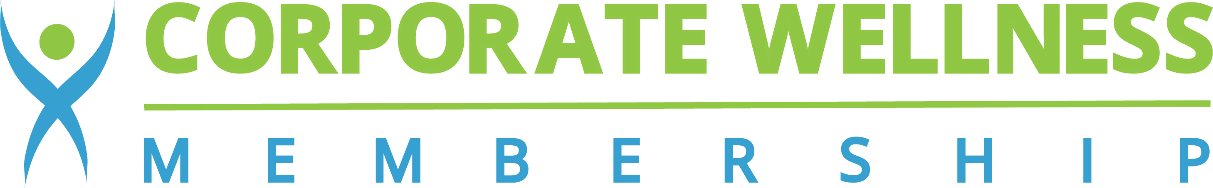 SOMETHING FOR EVERYONE!
The Corporate Wellness Membership involves a variety of health and wellness resources, materials and initiatives for you and your family.  There is something for everyone!
AWARENESS PROGRAMS
Prevention, promotion and awareness is important in any wellness program!  Your wellness program Starter Kit will focus on Mental Wellness through our Mental Wellness Campaign. Be sure to check out the monthly digital wellness newsletter that includes a really great recipe, Ask the Doctor section, and an Individual Wellness Challenge!  Get your families involved by sharing the information or participating in the challenges!
FAMILY WELLNESS
Get the family in on it!  You and your family members will be invited to participate in our Family Wellness Webinar Series.  Listen to the experts on such topics as mental health, heart disease, diabetes, sleep, healthy eating, women’s health and men’s health – among others!
HERE IS WHAT SOME ARE SAYING
“Thank you for including my family members. I was told about the diabetes webinar and asked my college-aged daughter to attend. 
It was helpful!” – Cathy P.
 
“The Wellness program has come at a crucial time in my life. The consultant has helped me to focus on my goals which are weight loss and stress relief. I truly look forward to my personal appointments, as I receive helpful guidance and support in a comfortable atmosphere.  It is wonderful to know that the agency I work for cares enough about me to offer a program that will help me and my colleagues in their personal lives and consequently affect our overall happiness. Thank you EWSNetwork!” – Bill W.
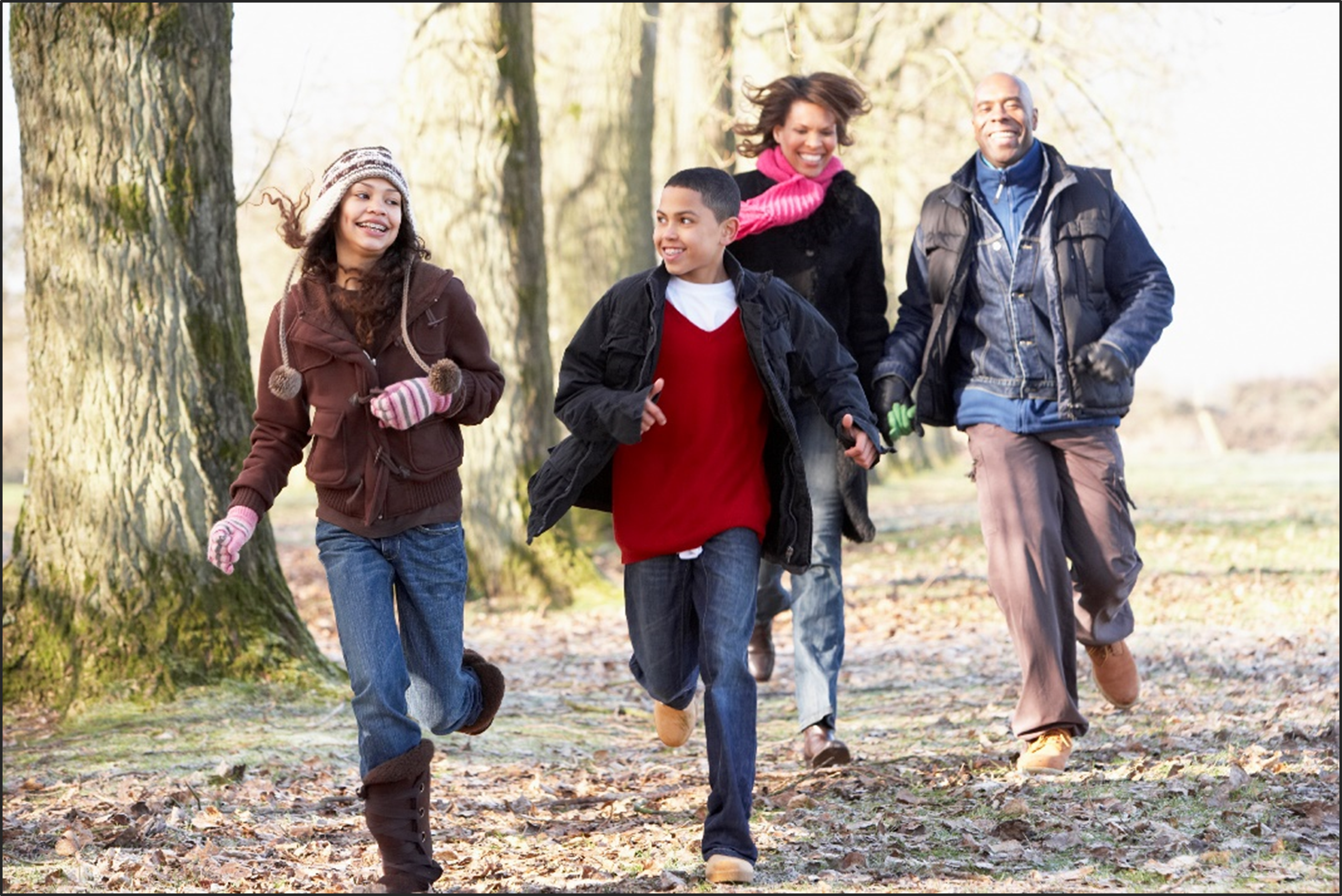 “Very positive approach - through the core exercises provided to me I have noticed a difference in core strength.” – Suzanne F. 
 
“I realized that my response to stress can determine its impact on my body.” – John B.
 
“I would like to thank you for coming into my life… When I started participating in the wellness program, I found out a whole other world of health was waiting for me… I feel fantastic, better than I have every felt before.  I attribute all of this to EWSNetwork.” – Janice S.
There is something offered for everyone.  Don’t miss out on this marvelous opportunity.  Your organization cares for you and your health – so do we!
HEATHER BARRETT
PROGRAM DIRECTOR
hbarrett@ewsnetwork.com
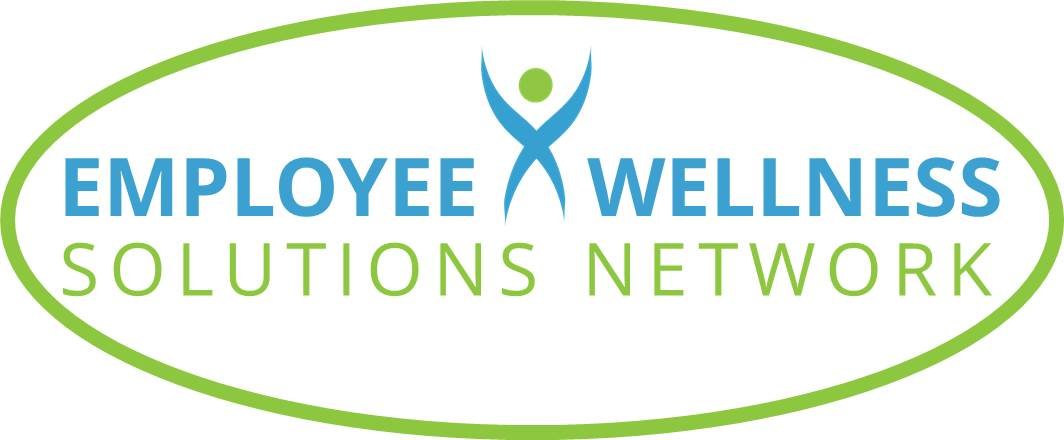 Powered by:
©2020 Employee Wellness Solutions Network Inc., All Rights Reserved                                www.EWSNetwork.com